Reform in the Antebellum Era
The Second Great Awakening
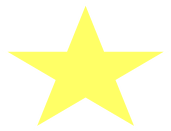 “Spiritual Reform From Within”[Religious Revivalism]
Social Reforms & Redefining the Ideal of Equality
Education
Temperance
Abolitionism
Asylum &Penal Reform
Women’s Rights
Reform
Second Great Awakening – religious movement that encouraged people to improve themselves and society.

Charles G. Finney – “father of modern revivalism”
Reform Movements
Temperance Movement
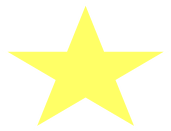 Temperance Movement — undertook to eliminate social problems by curbing drinking
Led largely by clergy, the movement at first focused on drunkenness and did not oppose moderate drinking
In 1826 the American Temperance Society was founded, taking voluntary abstinence as its goal.
The Temperance Movement
During the next decade approximately 5000 local temperance societies were founded

As the movement gained momentum, annual per capita consumption of alcohol dropped sharply
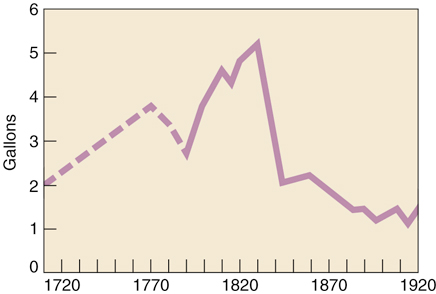 The Drunkard’s Progress
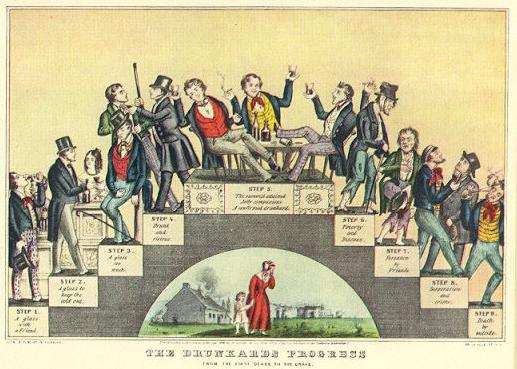 From the first glass to the grave, 1846
Education Reform
Horace Mann  believed schools created good citizens.

Created tax-supported public schools
Asylum/Prison Reform
Dorothea Dix discovered that many prisons held mentally ill patients.

Emphasized rehabilitation to help people  get better!!!

Established public hospitals for the mentally ill!!!
Asylum/Prison Reform
Women’s Rights Reform
“Separate Spheres” Concept
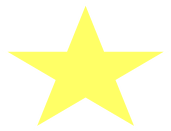 Republican Motherhood evolved into the “Cult of Domesticity”
A woman’s “sphere” was in the home (it was a  refuge from the cruel world outside).
 Her role was to “civilize” her husband and  family.
An 1830s MA minister:
The power of woman is her dependence.  A woman who gives up that dependence on man to become a reformer yields the power God has given her for her protection, and her character becomes unnatural!
Cult of Domesticity = Slavery
The 2nd Great Awakening inspired women to improve society.
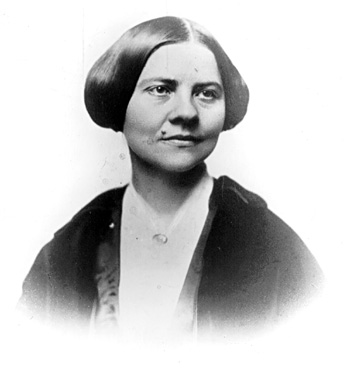 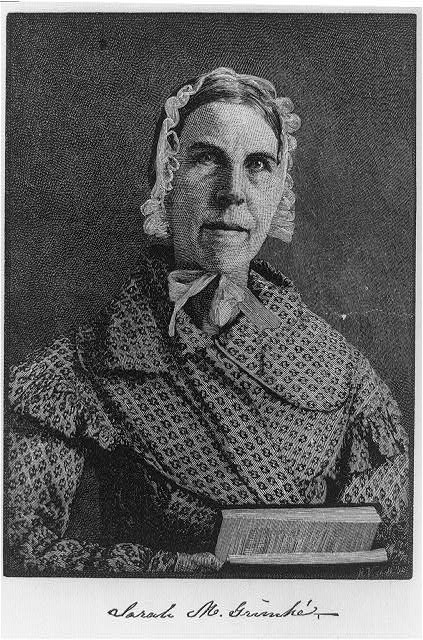 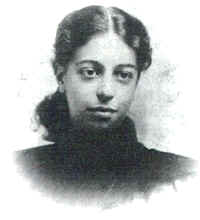 Lucy Stone
Angelina Grimké
Sarah Grimké
American Women’s    Suffrage Assoc.
  edited Woman’s Journal
Southern Abolitionists
R2-9
Elizabeth Cady Stanton and Lucretia Mott fought for women’s rights

Held Seneca Falls Convention

“All men and women are created equal”
Reform
Sarah and Angelina Grimke were daughters of a SC slave owner but also abolitionists.
HOT???
Reform
Sojourner Truth had been a slave for nearly 30 years but became a famous abolitionist.
Reform
Some young, unmarried women began working in the factories.

Treated poorly and not paid well
 
Lowell Mill (Mass)
Slavery and Abolition
“Cotton Is King!”
GROWTH OF SLAVERY
Growth of slavery
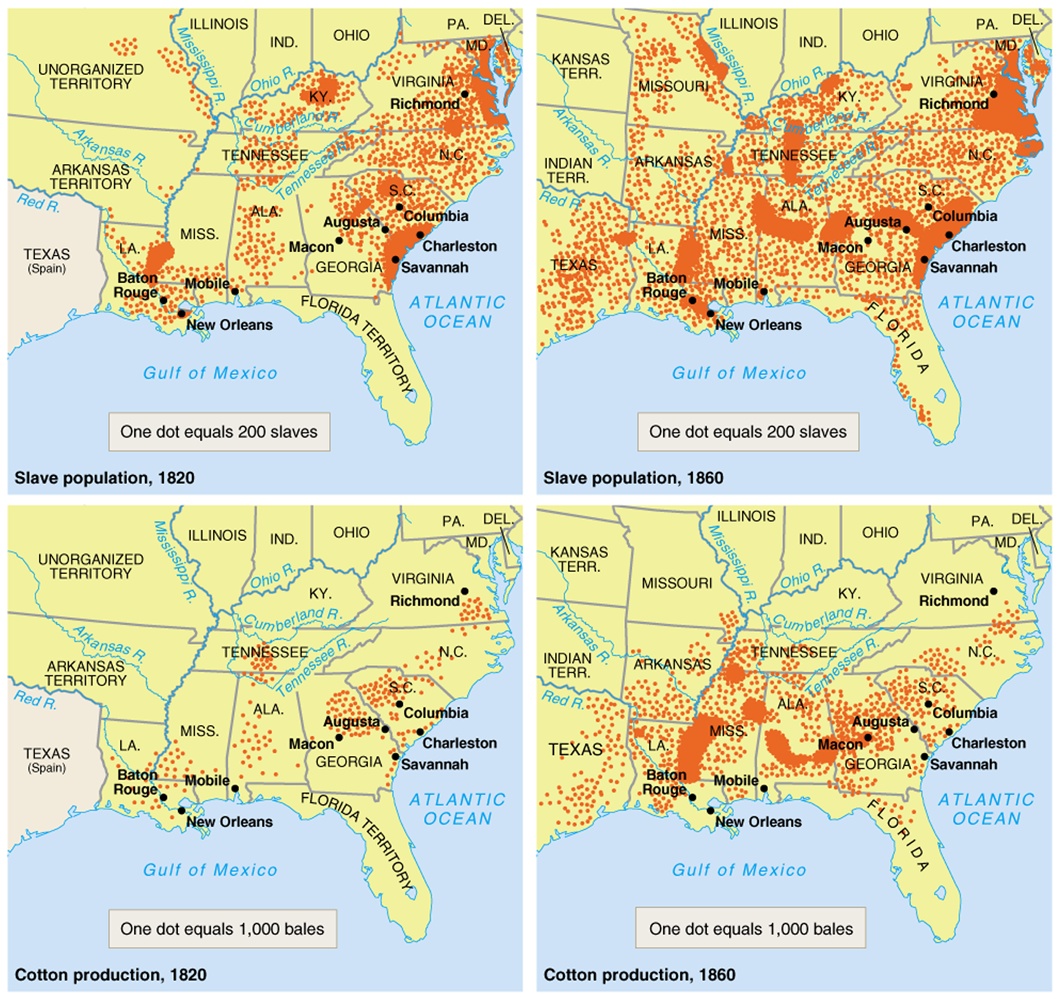 GROWTH OF SLAVERY
Growth of slavery
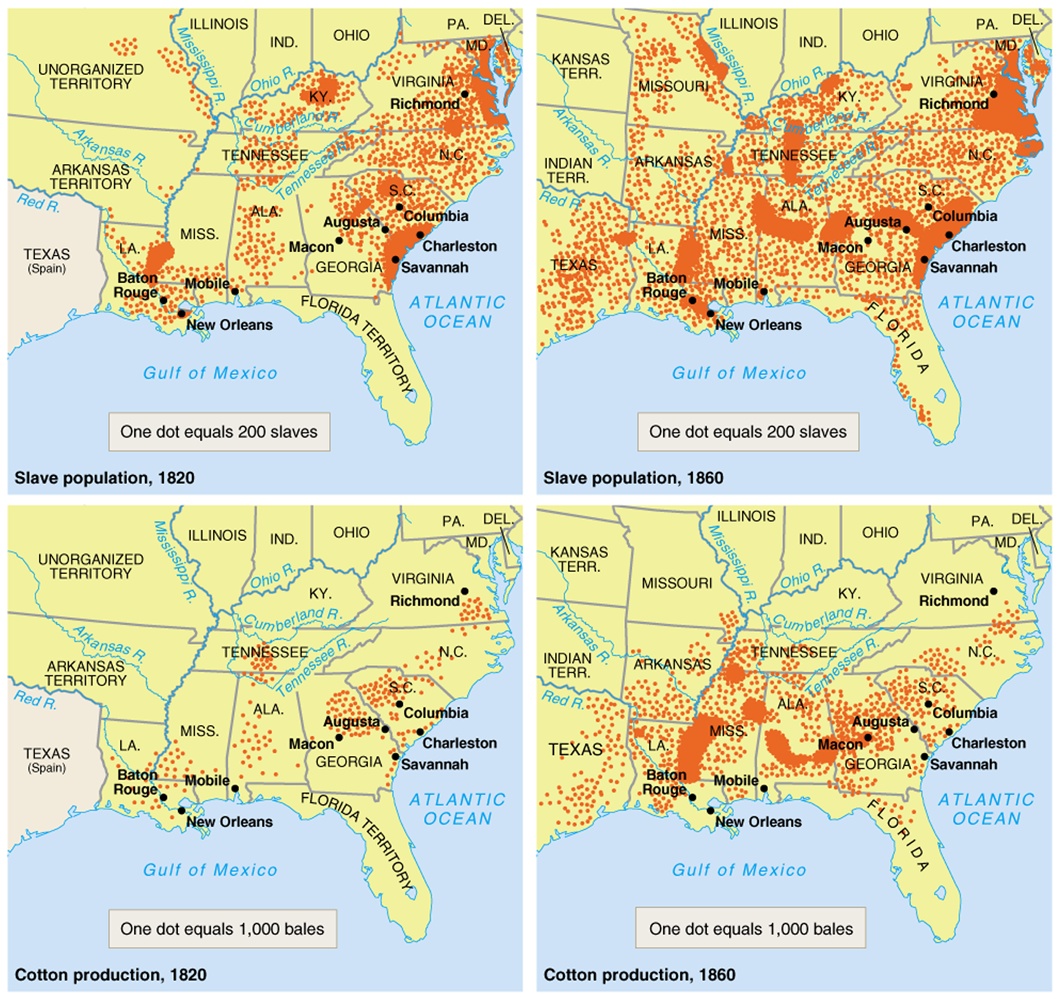 Abolitionist Movement
1816 --> American Colonization Society              created (gradual, voluntary              emancipation.
CV    Create a free state in Liberia
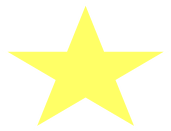 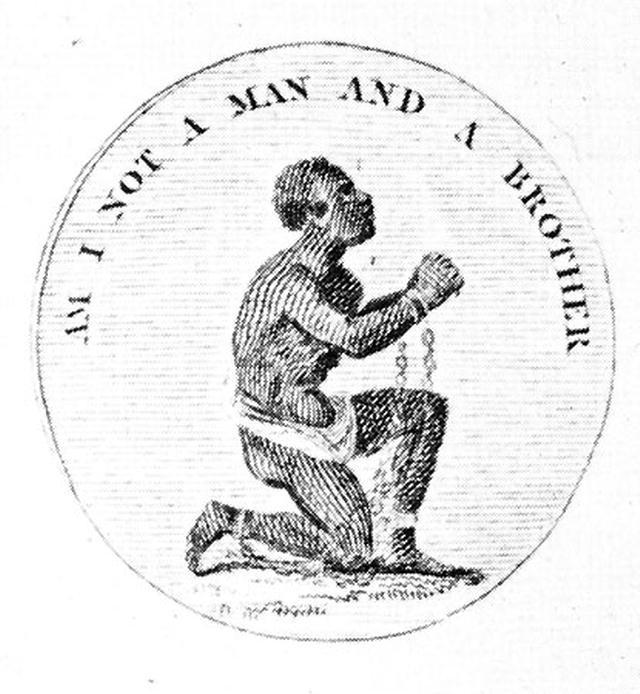 British Colonization Society symbol
Reform
Many southerners considered slavery to be a “necessary evil.”

Abolition  movement to outlaw slavery.



“Necessary evil”
Reform
William Lloyd Garrison – white abolitionist who started a newspaper called 
	The Liberator.
American Anti-Slavery Society was founded in 1833.
Reform
Frederick Douglass was born into slavery

Taught to read and write by his master’s wife.

Became the most famous abolitionist!!!
Black Abolitionists
David Walker(1785-1830)
1829 --> Appeal to the Colored            Citizens of the World
Fight for freedom rather than wait to be set free by whites.
Reform
Harriet Beecher Stowe wrote Uncle Tom’s Cabin to show the inhumanity of slavery.

Caused strong feelings in the North and South.
Reform
In 1831, Nat Turner’s Rebellion led to nearly 60 white people killed on plantations.

Spread fear throughout the South and harsh treatment for slaves.
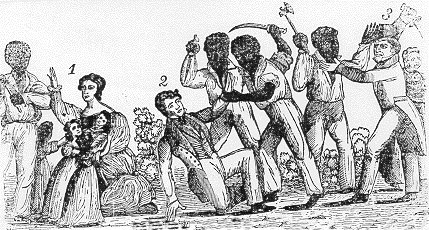 Reform
Slave codes were laws that limited rights of slaves.
Considered property

Couldn’t vote

Couldn’t own guns or testify in court

Couldn’t legally marry
Reform
Transcendentalism – philosophical movement that emphasized living a simple life, the inner self, and nature.

Led by Ralph Waldo Emerson and Henry David Thoreau 

Thoreau wrote Civil Disobedience to protest the Mexican War.
Reform
Reform
Utopian communities  tried to create a perfect place.

Brook Farm
New Harmony
Oneida
American Art & Literature
Art
Hudson River School – painters that celebrated the beauty of the American landscape.
Lewis and Clark
Literature
James Fenimore Cooper wrote The Last of the Mohicans.

Washington Irving wrote the Legend of Sleepy Hollow.

Noah Webster created the Dictionary to standardize the English language.
SENECA FALLS
The first Woman’s rights movement was in Seneca Falls, New York in 1849……
Educational and professional opportunities
Property rights
Legal equality
repeal of laws awarding the father custody of the children in divorce.
Suffrage rights
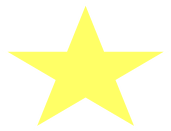 Turn to Period 4 on the website and open up the Declaration of Sentiments. Read the document and write down 2 demands that are still relevant today.
What did you learn today??